8.5 The range of a linear map
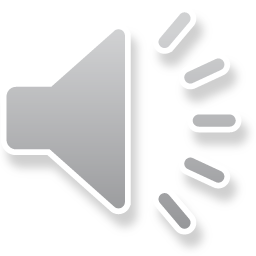 The range of a linear map
Introduction
In this topic, we will
Define the range of a linear map
Consider some consequences
Look at finite-dimensional maps
Consider the advance and delay operators
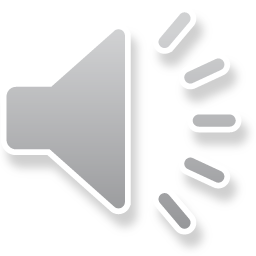 2
The range of a linear map
Describing polynomials
Recall that a polynomial of degree n is a collection of n + 1 coefficients
What is the significance of these coefficients?
Can changing one number completely change the properties of that polynomial?
Short answer, yes…
What you did in secondary school is determine the important characteristics of polynomials:
The roots of a polynomial
The coefficient of the leading term
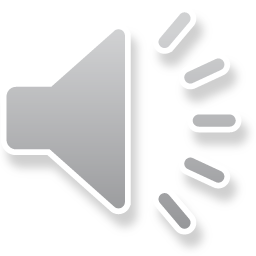 3
The range of a linear map
Describing linear maps
An m × n matrix is a collection of mn entries
What is the significance of this?
Can changing one number completely change the properties of that matrix?
Short answer, yes…
What we want to do is describe the useful characteristics of linear maps
These characteristics help understand what a linear map does, and how to design linear maps
The first two such features are to describe the range and null space of that linear map
We will start with the range
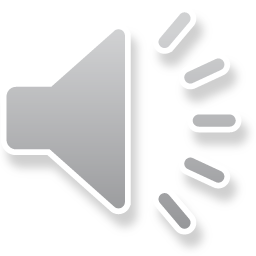 4
The range of a linear map
The zero map and operator
Given a linear map A:U →V ,  the range is the collection of all vectors in V   such that at least one vector in U  is mapped to that vector.

That is, range(A) equals all vectors Au where u is a vector in U  
You will note that range(A) ⊆ V
Also, range(A) always has at least one element: 0V
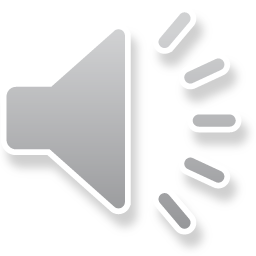 5
The range of a linear map
The range is a subspace
Theorem
	If A:U →V    is a linear map, the range of A is a subspace of V.
Proof:
	If v1, v2 ∈ range(A), then we must show a v1 + b v2 ∈ range(A)
	If v1, v2 ∈ range(A), then there must be u1, u2 ∈U  
		such that Au1 = v1 and Au2 = v2
	Now, because U  is a vector space, a u1 + b u2 ∈U 
	But because A is linear, A(a u1 + b u2) = a Au1 + b Au2 
	                                                                         = a v1 + b v2
	So since a u1 + b u2 ∈U , it follows 
		A(a u1 + b u2) = a v1 + b v2 ∈ range(A)
	Thus, the range is closed under vector addition		and scalar multiplication, so it is a subspace. ▮
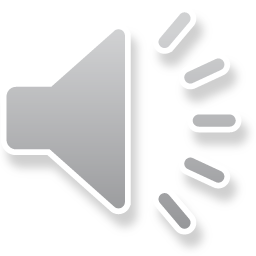 6
The range of a linear map
The image of a subspace is a subspace
Theorem
	If S is a subspace of U   and A:U →V    is a linear map,		the image of S, AS is a subspace of V.
Proof:
	The proof is similar to the previous proof.
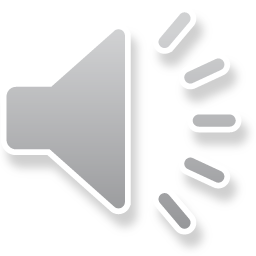 7
The range of a linear map
The range of the zero map
Theorem
	If A:U →V    is a linear map,		range(A) = {0V  } if and only if A = O

Proof
	If range(A) = {0V  }, then Au = 0V    for all vectors u
	However, the zero map O is that map such that		 u = 0V    for all vectors u
	Two maps are equal if Au = Ou for all u,		so the range is just the zero vector if and only if		the map is the zero map. ▮
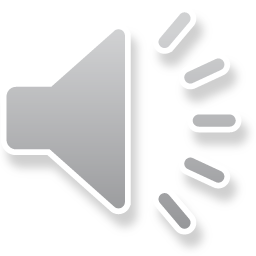 8
The range of a linear map
Definition: onto
Definition
	If A:U →V    and range(A) = V  ,  we say that A is onto.
	It is also said that A is surjective.

Recall that
A surcharge is a charge on top of what you’realready paying for a product
A surplus is over and above what you need
Thus, a map is surjective if every point in the domain is mapped onto
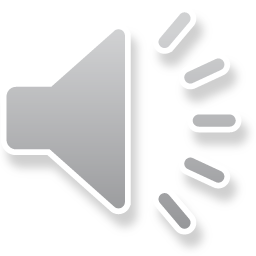 9
The range of a linear map
Definition: onto
What is “onto”?
Any odd polynomial with real coefficients of a real variable maps onto the reals
No even polynomial with real coefficients of a real variable maps onto the reals
Such a polynomial always has either a global minimum or a global maximum
For t > 0, ln(t) maps onto the real numbers
The range of et for real t is the open interval (0, ∞),		so therefore it is not onto
On the other hand, et sin(t) is onto the reals
Challenge:	prove that every non-constant polynomial with 		complex coefficients maps onto C
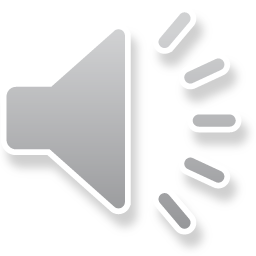 10
The range of a linear map
Range of finite-dimensional linear mappings
If A:Fn → Fm, the range of A equals the span of the column vectors
That is, if A = (a1 ··· an), then range(A) = span{a1, …, an} 
You can use Gaussian elimination to find a basis for the range

For example, 





Thus, a basis is Columns 1, 2 and 5 of the matrix A
The range is a 3-dimensional subspace of R4
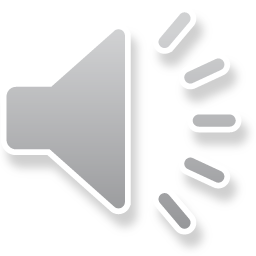 11
The range of a linear map
Range of finite-dimensional linear mappings
If A:Fn → Fm,
The dimension of range(A) is rank(A)
 A is onto if rank(A) = m
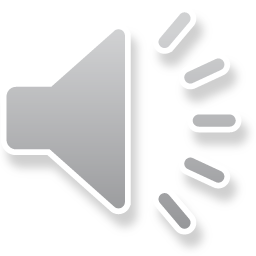 12
The range of a linear map
Operators on discrete-time signals
Recall the delay and advance operators on discrete-time signals:
If                                                     ,
	                                       and the range is all signals x with x[0] = 0
				 and the range is all signals
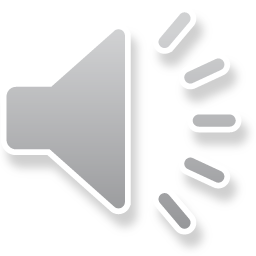 13
The range of a linear map
Summary
Following this topic, you now
Know the definition of the range
Know that the range of a linear map is always a subspace
Have become familiar with some additional results
Understand the definition of a map being onto
Know how to determine the range of a finite-dimensional linear map
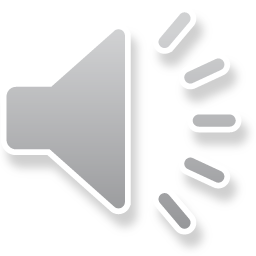 14
The range of a linear map
References
[1]	https://en.wikipedia.org/wiki/Range_of_a_function
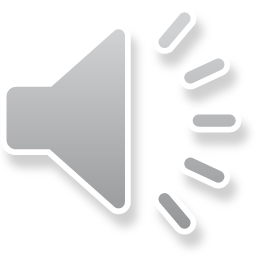 15
The range of a linear map
Acknowledgments
None so far.
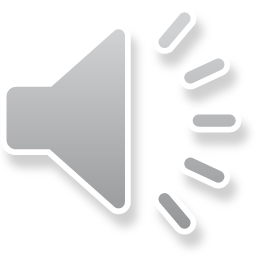 16
The range of a linear map
Colophon
These slides were prepared using the Cambria typeface. Mathematical equations use Times New Roman, and source code is presented using Consolas.  Mathematical equations are prepared in MathType by Design Science, Inc.
Examples may be formulated and checked using Maple by Maplesoft, Inc.

The photographs of flowers and a monarch butter appearing on the title slide and accenting the top of each other slide were taken at the Royal Botanical Gardens in October of 2017 by Douglas Wilhelm Harder. Please see
https://www.rbg.ca/
for more information.
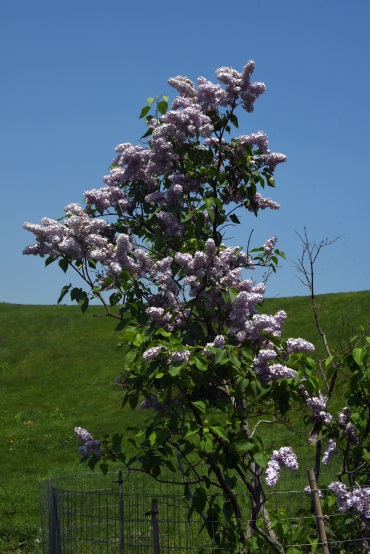 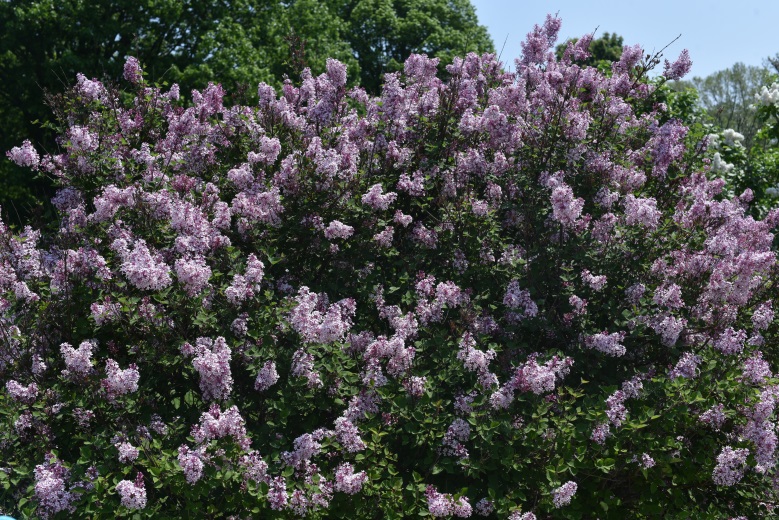 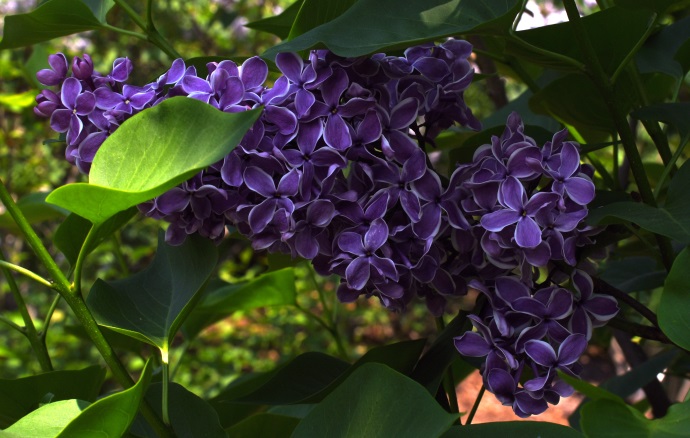 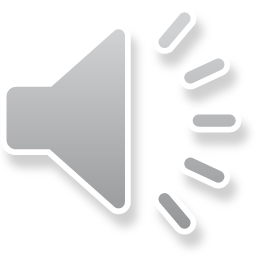 17
The range of a linear map
Disclaimer
These slides are provided for the ne 112 Linear algebra for nanotechnology engineering course taught at the University of Waterloo. The material in it reflects the authors’ best judgment in light of the information available to them at the time of preparation. Any reliance on these course slides by any party for any other purpose are the responsibility of such parties. The authors accept no responsibility for damages, if any, suffered by any party as a result of decisions made or actions based on these course slides for any other purpose than that for which it was intended.
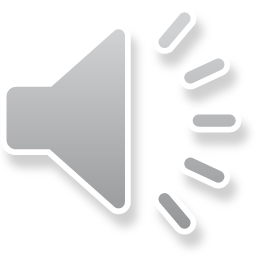 18